Genome Remodelling ~ A Pseudogene Case Study ~
1
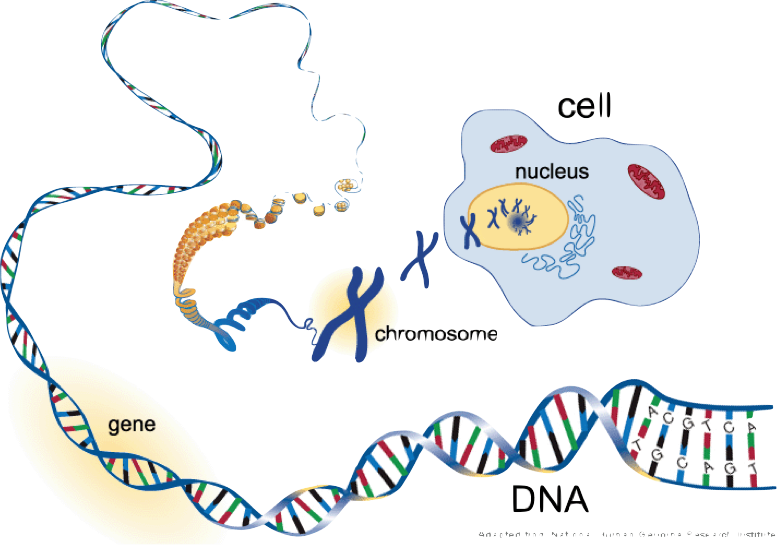 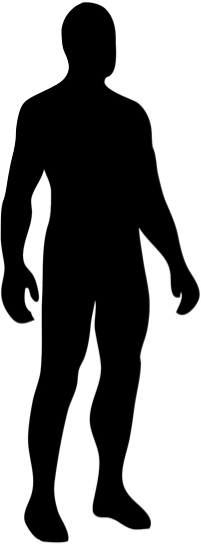 Adapted from National Human Genome Research Institute
2
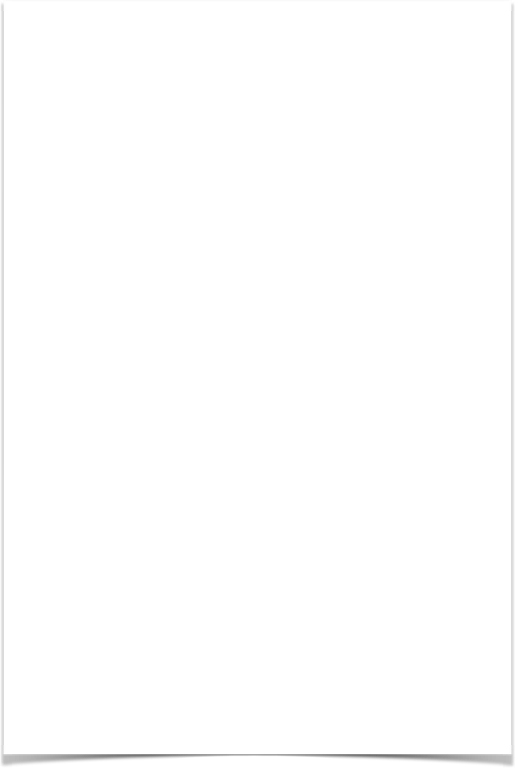 How do genomes evolve?
3
A mutation is a change in the DNA sequence. A natural process, it is the elementary unit of genome evolution.
4
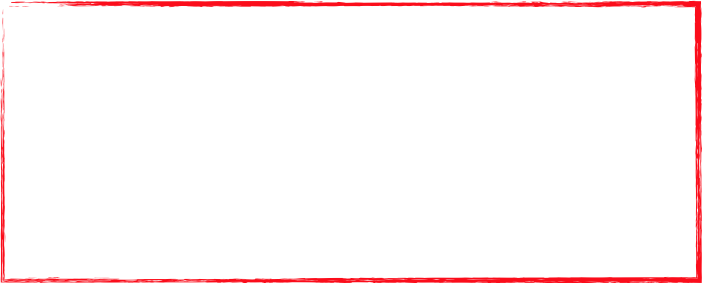 Consequences of mutations
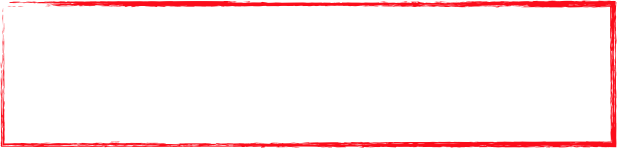 Evolution of genome 
architecture
Evolution of 
genome content
Changes in gene order -> genome rearrangements
reversal
translocations
fusion
fission
Changes in gene sequence 
Point mutations:
duplications
insertions
deletions
Gene gain:
duplication
retrotransposition
Gene loss  — deletion
One or more genes per event
5
Consequences of mutations
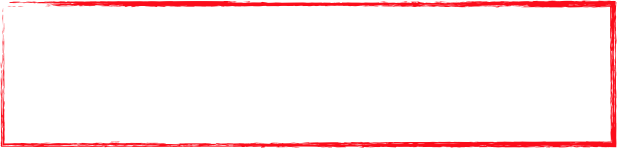 Evolution of genome 
architecture
Changes in gene order -> genome rearrangements
reversal
translocations
fusion
fission
Changes in gene sequence 
Point mutations:
duplications
insertions
deletions
Gene gain:
duplication
retrotransposition
Gene loss  — deletion
One or more genes per event
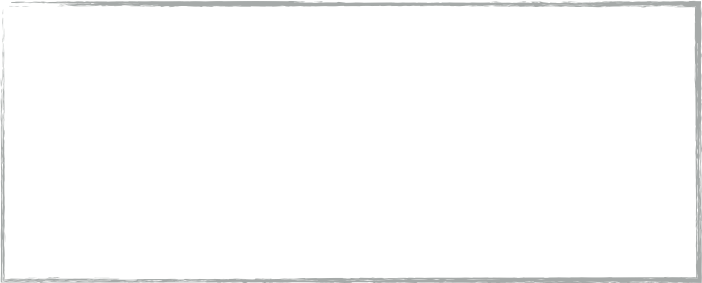 Evolution of 
genome content
6
1
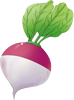 Genome rearrangements
2
3
4
5
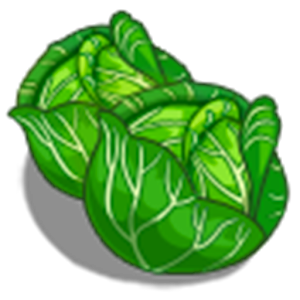 1
4
2
-5
-3
Appear when a large piece of chromosome is copied or moved to another location
Have important  and usually fatally consequences for the evolution of the organisms
Sequence alignments do not capture genome rearrangements…
… two species may have nearly the same gene sequences, but in a different order.
7
Types of rearrangements
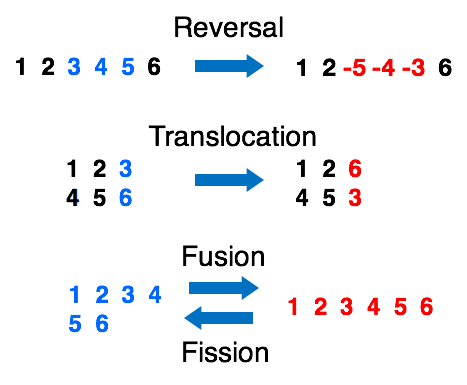 8
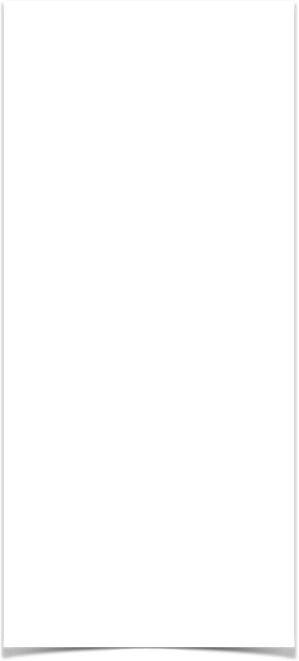 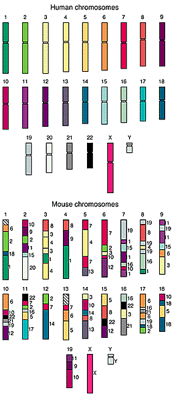 Importance
Genome rearrangements give insights into the genome evolution and species differentiation

The number of rearrangements needed to transform one genome into another can be used to measure the evolutionary distance between the genomes
9
Mouse 2 Human
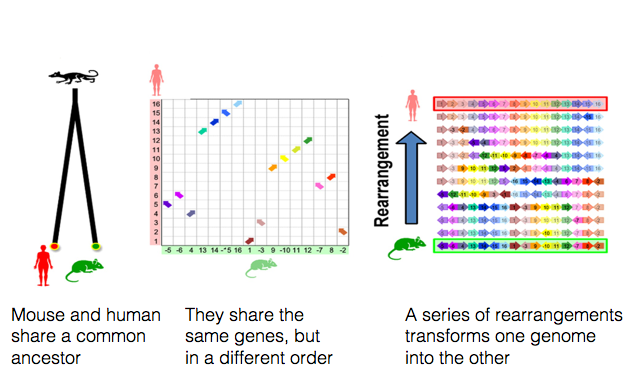 There are approximately 245 genome rearrangements between mouse and human
10
Computational challenges
Goal: Given two sequences of genes, find the shortest series of reversals that transforms one into another

Input: Sequences A and B

Output: A series of reversals r1,…,rt transforming A into B, such that t is minimum

t - reversal distance between A and B
drev(A, B) - smallest possible value of t, given A and B - measure of evolutionary distance
Solution:
greedy sort algorithm -  make the locally optimal choice —> not optimum overall
Challenge: —> improve the sorting algorithm
11
[Speaker Notes: A breakpoint is a pair of adjacent elements that are not consecutive]
Web tools
GRIMM Web Server
computes signed and unsigned reversal distances between permutations
http://grimm.ucsd.edu/cgi-bin/grimm.cgi 

Cinteny
a web server for synteny identification and the analysis of genome rearrangement
http://cinteny.cchmc.org/
12
Summary - Genome rearrangements
define the genome architecture 
4 types: reversal, translocation, fusion, fission
sequence alignment cannot be use to study them
are useful in studying genome evolution 
can be used in determining the evolutionary distance between species
computationally analysed using sorting algorithms
13
Consequences of mutations
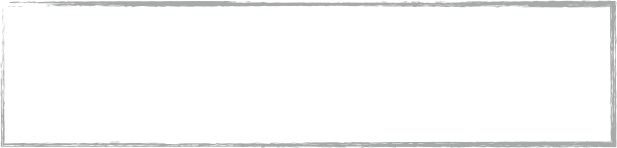 Evolution of genome 
arrangements
Changes in gene order 
reversal
translocations
fusion
fission
Changes in gene sequence 
Point mutations:
duplications
insertions
deletions
Gene gain:
duplication
retrotransposition
Gene loss  — deletion
One or more genes per event
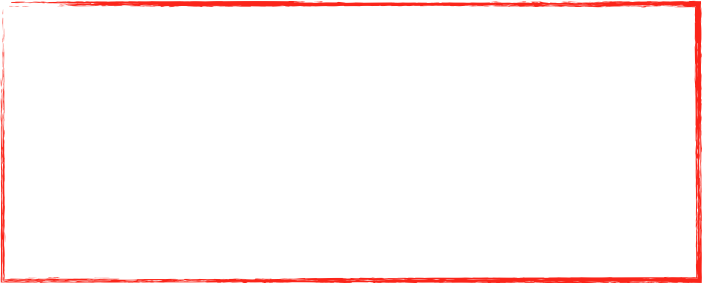 Evolution of 
genome content
14
Evolution of genome content
Point mutations

Insertion		…ATGGCG…  → …ATGTGCG…
Deletion		…ATGTGCG…→	…ATGGCG…
Substitution	…ATGTGCG…→…ATGCGCG…

		…ATG--CATGTGCGATGTGCG…	…ATGTGCATG-GCGATGCGCG…


DNA sequence alignment showing matches, mismatches, and insertions/deletions
15
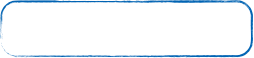 Ancestral State
paralogs
2’’
2’
2’
2
2
1’
1
1
2
1
Evolution of genome content
Duplication
Duplication
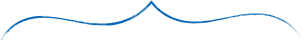 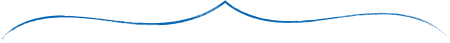 family
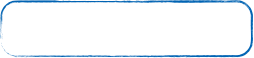 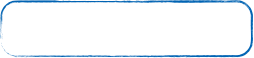 Large scale sequence chances
segmental duplication
16
Retrotransposition
Insertion
1
1
r1
Deletion
1
Evolution of genome content
Large scale gene chances
Ancestral State
2
1
2’
2
1
1’
2’’
Duplication
17
Summary - sequence alterations
define the genome content 
various types: duplications, insertions, deletions, retrotranspositions
segmental duplications - large scale duplications
paralogs - 2 genes related by a duplication event
family - group of genes that evolved from a common ancestral gene
sequence alignment is very useful in studying them
gives information about the evolution of gene functions
18
What happens if the sequence mutation induces a premature stop codon or a frame shifts ?
19
A pseudogene is born
Pseudogenes are genomic DNA sequences similar to normal genes but non-functional; they are regarded as defunct relatives of functional genes.
20
Formal properties of pseudogenes
inheritable 
homologous to functioning protein coding genes
no longer expressed in the cell

 Free to accumulate mutations
Frame shifts & stop codons
Small insertions & deletions
21
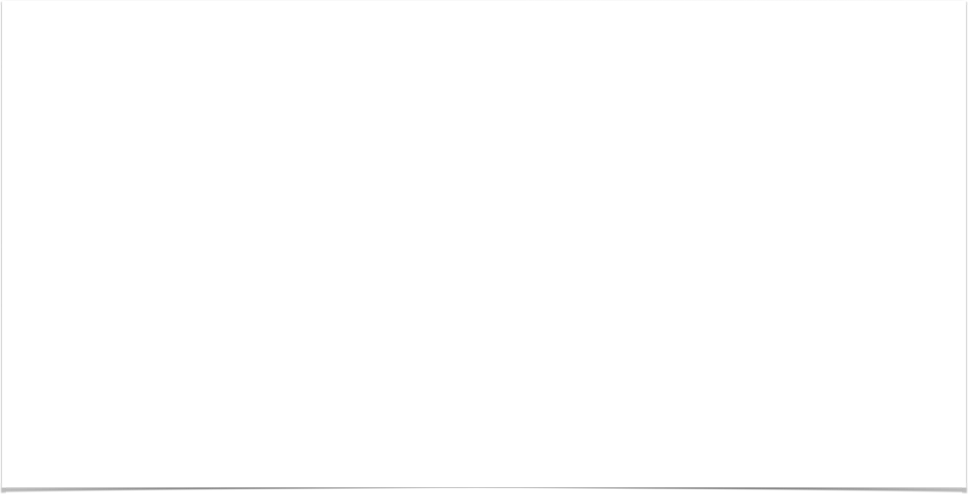 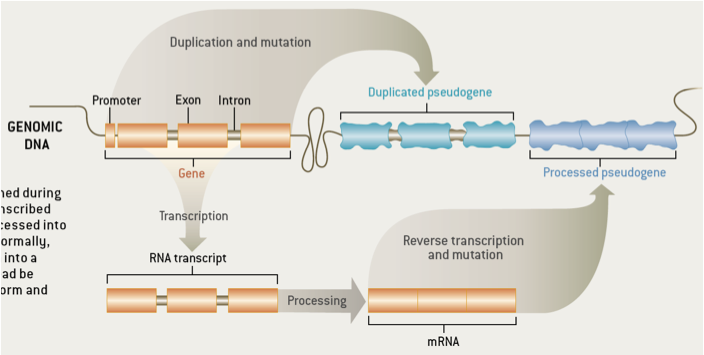 Zoom in - pseudogene formation
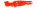 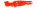 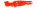 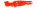 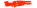 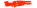 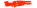 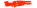 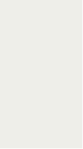 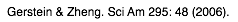 22
Anatomy of a pseudogene
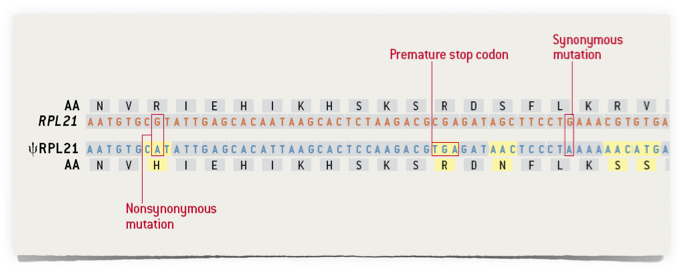 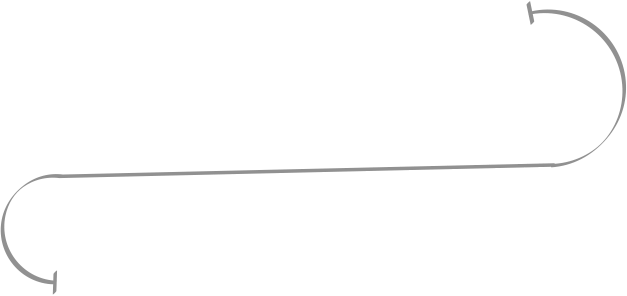 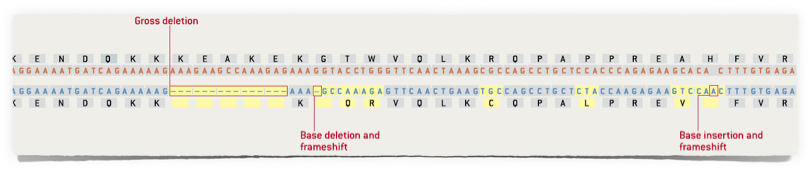 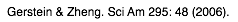 23
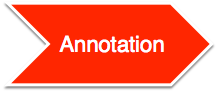 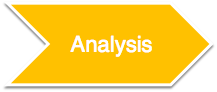 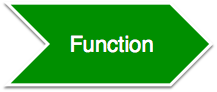 How do you study pseudogenes?
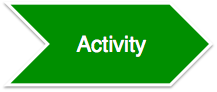 Activity features
Transcription
Pol2
Chromatin
Upstream sequence 
Conservation
Translation
Expression
Manual curation
Automatic pipelines
Genesis
Localisation
Evolution
Family
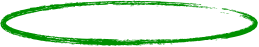 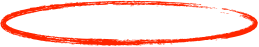 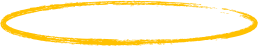 24
Annotation
Input:  
protein sequence database: SwissProt, Ensembl 
genome sequence 
repeat masked sequence!
Alignment, filtering & processing:
sequence alignment between reference genome and the protein database —> *tblastn*
remove redundant hits
identify parent genes
Biotype determination:
alignment to parent sequence 
—> check the preservation of the intron-exon structure - duplicated
—> polyA tail check - processed
Available pipelines:
PseudoPipe, Retrofinder, RCPedia
25
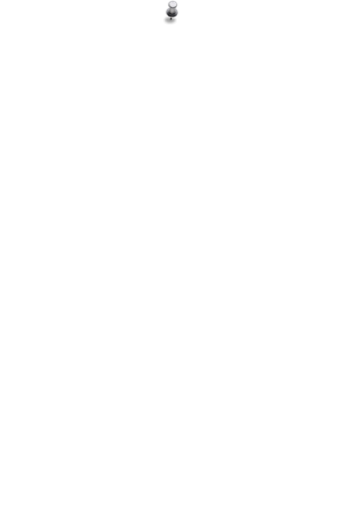 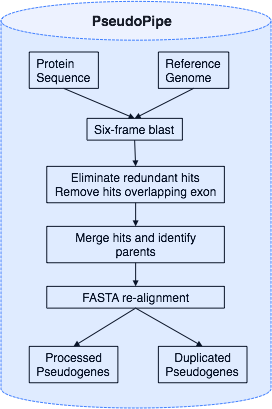 Human pseudogene annotation
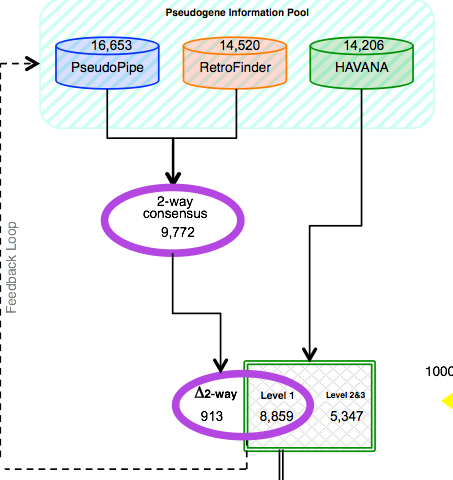 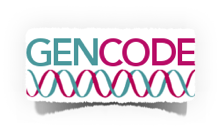 http://www.gencodegenes.org
26
Challenges in pseudogene annotation
Who’s the parent?
High similarity to functional homologs 
Highly divergent sequence

A pseudogene annotation is just as good as a the protein coding annotation
27
Pseudogene family
One gene can create multiple pseudogenes, both processed and duplicated 
A pseudogene family is a group of pseudogenes with parents from the same PFAM protein family
Pseudofam - online database of pseudogene families 
uses an ontology to annotate and organise pseudogenes
http://pseudofam.pseudogene.org
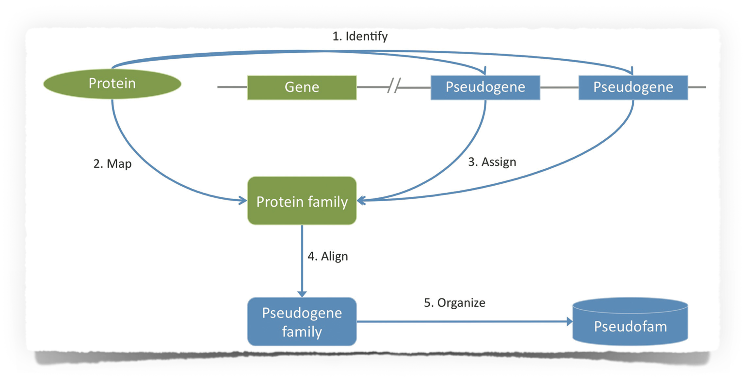 28
Pseudogene ontology
An ontology
 - uses a controlled vocabulary 
 - provides a conceptualisation of a knowledge domain that is both human and computer comprehensible
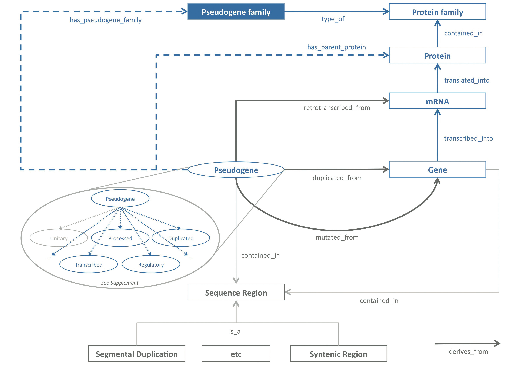 29
Pseudogene transcription
Input:
RNA-seq data
genome annotation
genome mappability map
- for each nucleotide select 75 bp sequences and align them using blast against the rest of the genome
- score nucleotide as 1 if no matching sequences are found
- score nucleotide as 0 if at least 1 matching sequence is found
select pseudogene/ parent gene exonic regions longer than 100 bp with mappability of 1
30
Pseudogene transcription
Processing:
align reads to the reference genome
select uniquely mapped reads to the pseudogene sequence
quantify the pseudogene transcripts
 mapped reads using RPKM Reads Per Kilobase of transcript per Million mapped read

Output:
define expression treshold & select transcribed pseudogenes
31
Pseudogene transcription
RPKM treshold for defining gene expression in ENCODE data is 5  

Using a RPKM threshold of 2, 15% of human pseudogenes are transcribed
32
Summary - pseudogenes
pseudogene are disabled sequences similar to protein coding genes
through their formation, pseudogene record genome remodelling processes 
there are two types of pseudogenes: duplicated and processed 
pseudogenes can be grouped into families just like their functional homologues and are organised using ontology relationships
some pseudogenes are transcribed
33
Questions?
34
1
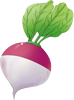 e.g. Turnip vs Cabbage
2
3
4
5
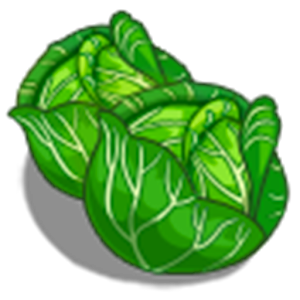 1
4
2
-5
-3
In 1980s Jeffrey Palmer studied evolution of plant organelles by comparing mitochondrial genomes of the cabbage and turnip
 Although cabbages and turnips share a recent common ancestor, they look and taste different
 99% similarity between genes  but different gene orders
35
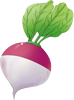 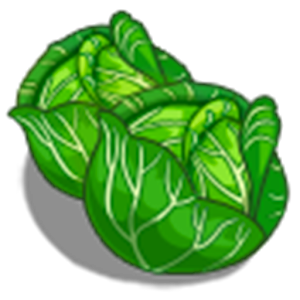 e.g. Turnip vs Cabbage
1
4
2
-5
-3
1
2
3
4
5
1
4
-2
-5
-3
1
-2
-5
-4
-3
36